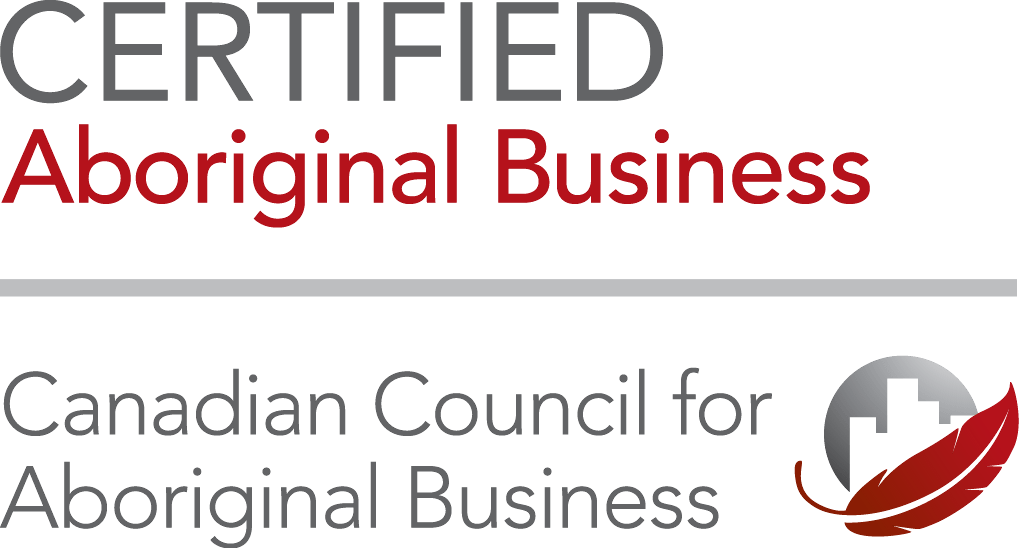 Desiree Norwegian, CPA, CMA
CEO & Founder of Atunda Inc.
Ambassador for Indigenous reconciliation, rights and equality
Our obligation to build a clean energy future
Gender diversity – Equal by 30

Board of Director for:
Organization of Canadian Nuclear Industries
Treasurer
Canadian Council for Aboriginal Business
Workplace Wellness Institute
Treasurer
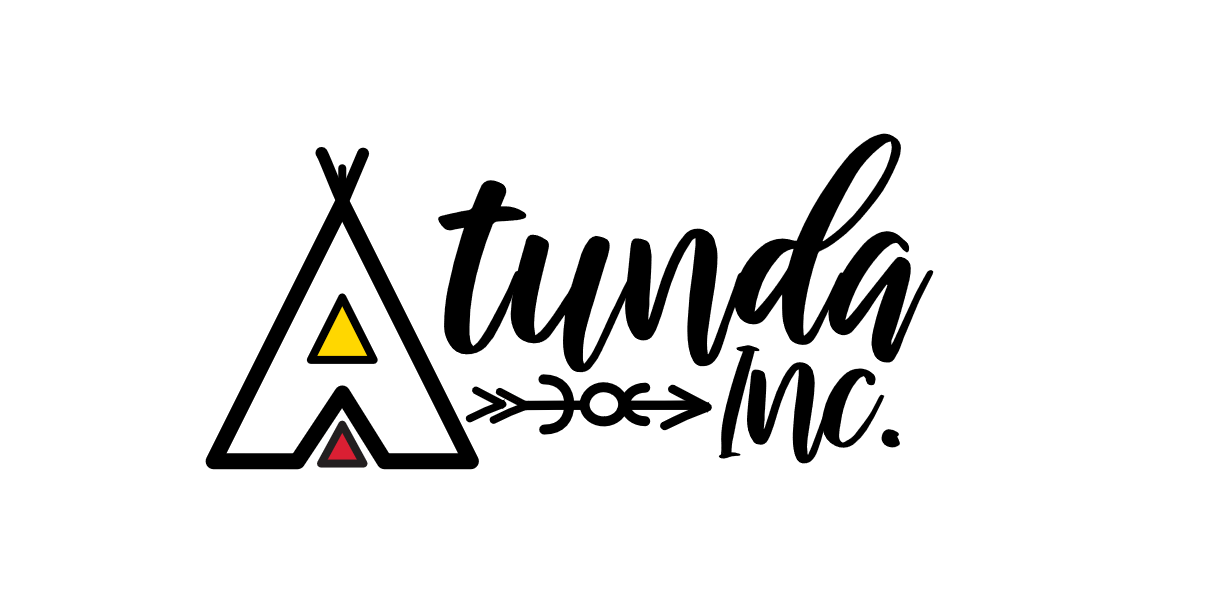 Relationship Building for a Clean Energy Future
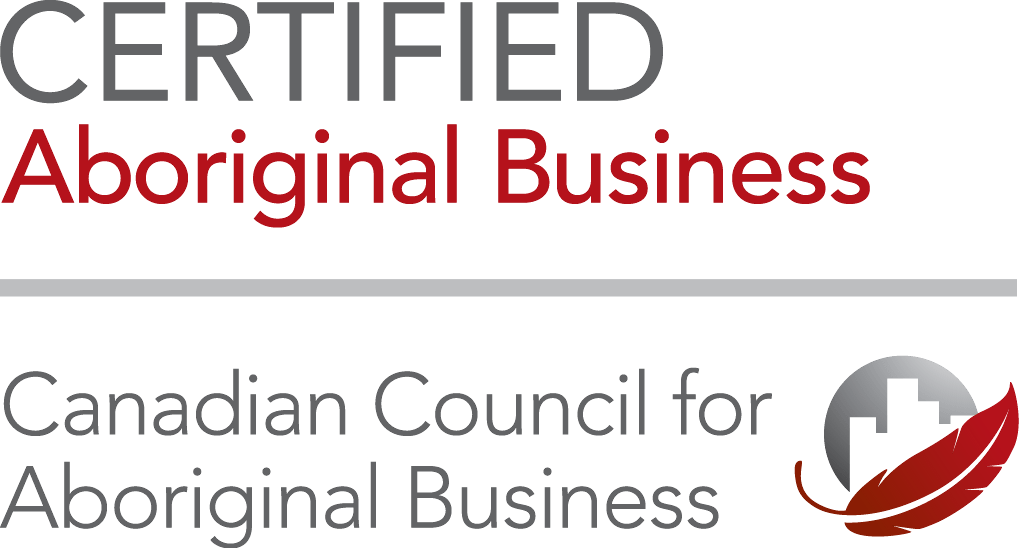 Our Responsibility – Clean Energy Future
Driving education by teaching and talking about the huge advantages of Nuclear power.
Green Power 
Medical Isotopes
Small & Advanced Modular Reactors
Great Careers
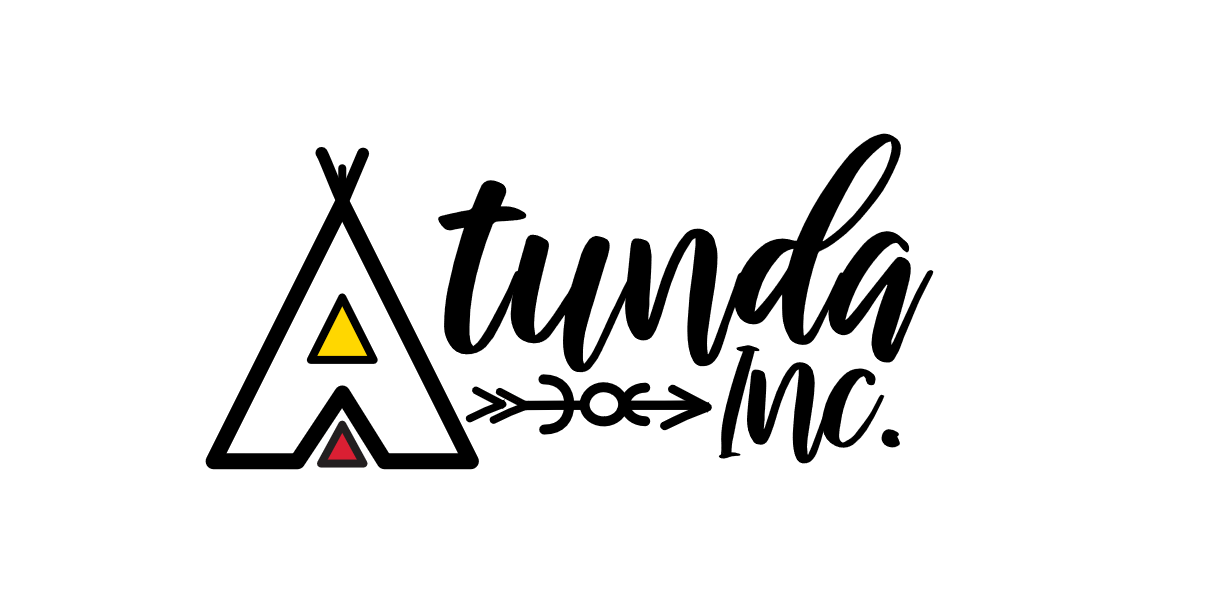 Relationship Building for a Clean Energy Future
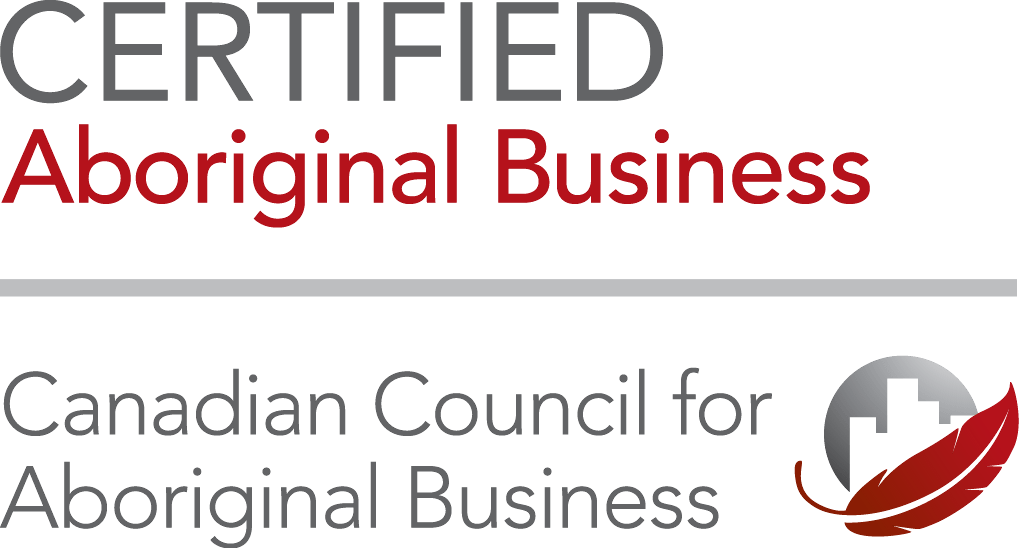 Indigenous Engagement in Nuclear
Items to consider:
Early Inclusion
Equity stakeholder
Partnerships
Employment 
Traditional Knowledge
Education
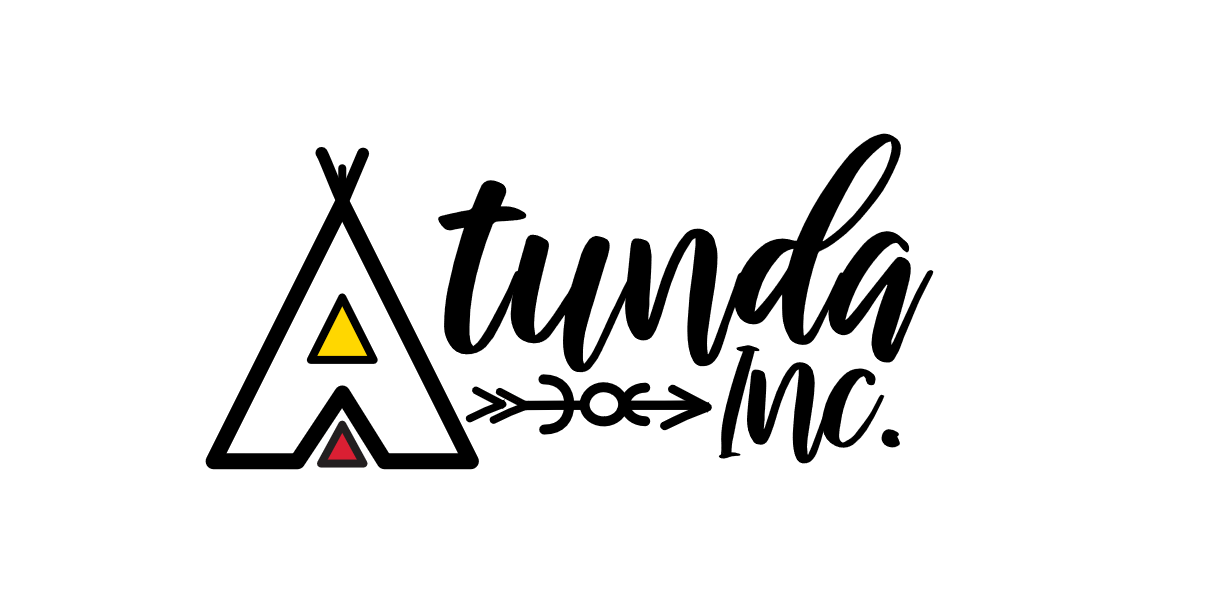 Relationship Building for a Clean Energy Future
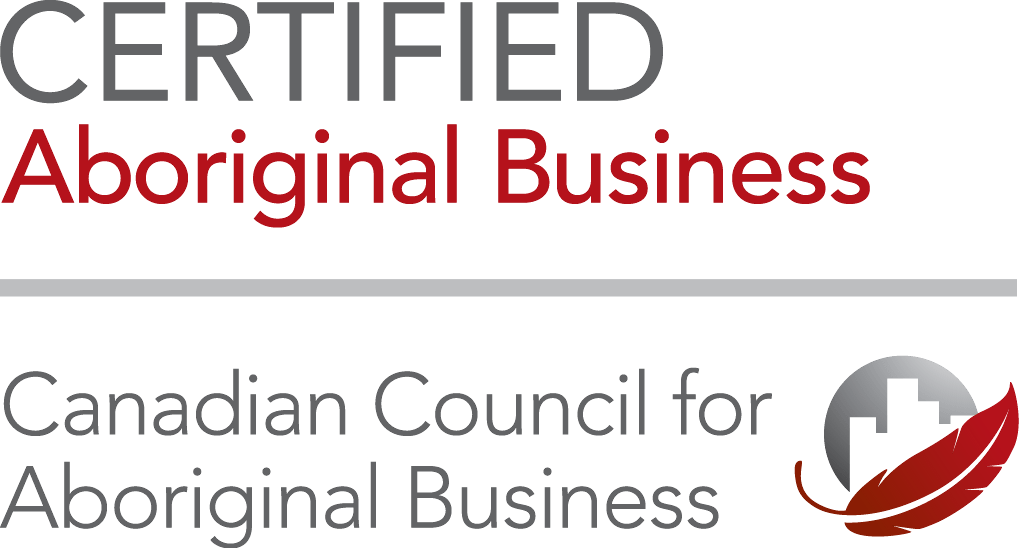 First Nation Power Authority – Core Values
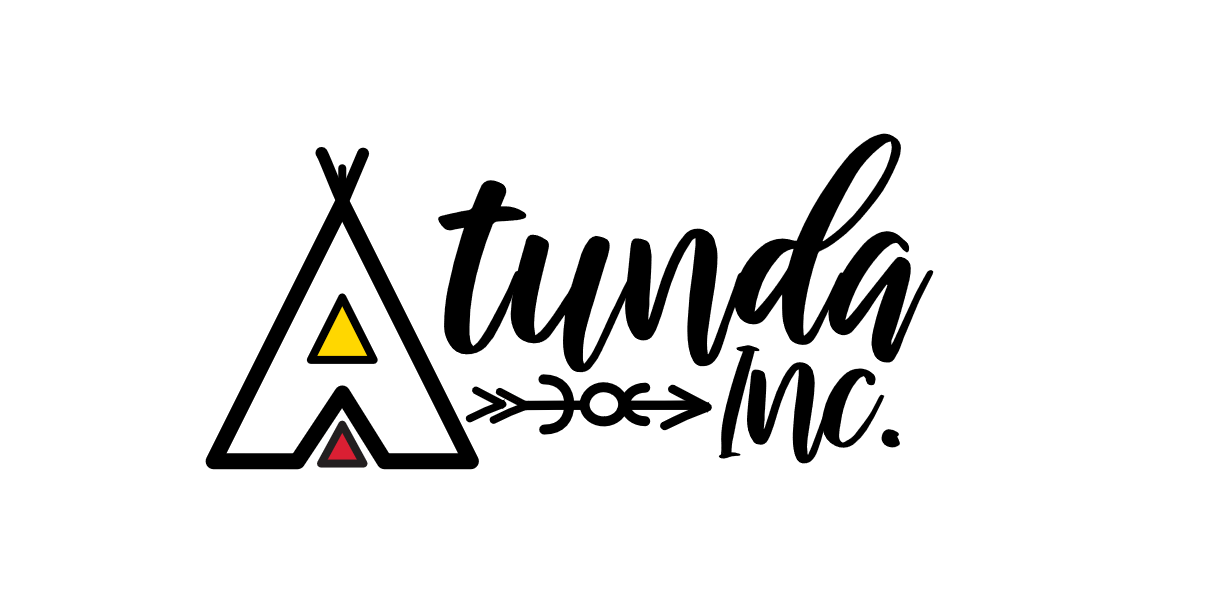 Guy Lonechild CEO – The vision for FNPA must be guided by our inherent right & obligations as Indigenous People.  This is a treaty relationship vision that is shared by our elders and leaders.  Putting this vision to work towards tangible opportunities for large scale energy infrastructure transformation and energy conservation.
Relationship Building for a Clean Energy Future